How to write a technical CSCW paper*
Professor David RedmilesDepartment of Informatics andInstitute for Software ResearchUniversity of California, Irvine

*Based on slides by Professor James Landay, University of Washington and by Professor Scott Hudson, Carnegie Mellon University
Introduction
Primarily about organization, not other parts of writing
About writing papers that make a technical contribution
Dr. David Randall will talk about behavioral science papers next
About CSCW(know your audience)
Widely recognized as a top conference
Publishing there means more than publishing in e.g., “INTERACT” or “HCI International”
Like other top conferences, hard to get into
~65-75% rejection rate
Has a history and established culture (knows what it likes, although has shifted over time)
Tip: find and read papers like yours in previous CSCWs!
Tough to get into CSCW
Reviewers are tough and thorough
Papers are reviewed by the leading expert(s) on what you are writing about 

Best advice: “do good work”
Nothing will save you if you don’t
But let’s assume you’ve done the best that you can
Still need to write it up well (and in a way the community will appreciate)
The depressing facts…
The number of people who will see your paper at all is probably depressingly small
Implication: get your papers into better places where they will get more notice ( “write good papers”)
Of those, vast majority will just read the title
Of the remainder, majority will only read the abstract
Of the remainder, many will read the intro (and maybe conclusion) and skim the rest
But nearly all of those will look at the pictures!
Front of Paper is Very Important
It is your only opportunity to convince most potential readers – especially reviewers – to actually read the paper
p1
p2
p10
Approx. Value

Early Parts of the Paper
Purpose is to interest the reader to read the rest
Must convince them of this by the end of page 1 (some say 2) or they will stop reading

Need to give them early:
Motivation (why they should care)
All of “what” (what you did and what results you got)
At a high level (not in detail)
Only as much of “how” (and generally “details”) as needed to make the “what” understandable
[Speaker Notes: Orientation, problem, motivation (importance), and the approach]
~End of    page 2
Organizational Template
Descriptive and compelling title
Abstract
Introduction and motivation
Technical “meat” 	(~ 3-4 pg)
Validation	(~ 1-2 pg)
[Possibly] Related work	(~ 0-1 pg)
Discussion and/or future work	(~ ½ pg)
Conclusions	(~ ¼ pg)
Acknowledgements & References 	(~ ¾ pg)
[Speaker Notes: Some of these can vary a bit. Sometimes I’ve recommended a background section after the intro and then a very short related work. In any case, related work must be complete though brief.]
Title
Needs to be descriptive and compelling
But, I shy away from “cute”
One person’s “cute” is another’s “hokey” (annoying) 
Needs to represent what work is about
Will have to stand alone in many situations
E.g., your vita just shows the citation and likewise, typical search results 
Tough because you don’t have much space
Abstract
Has to say clearly what the paper is about & why its interesting
Live or die here (and introduction)
Tell them all of what 		(so that you hook their interest) but not details of how 		(not enough space)
Schema (~2-3 sentences each):
Motivational setup and problem
Approach
Results
Abstract
Advice:  IFF it really needs to be to get the point across, your abstract can be longer than the stated limit
Don’t get too carried away, but nobody’s CSCW (or CHI) paper has ever been rejected just because the abstract was over the stated limit
Introduction
Schema
Setup with Promise, Obstacle, Tech. Sol. (POTS: next slide)
Background
Places work in research landscape
Try to work in very quick refs to related work here
Approach and/or overview of innovation
“The hook” (Demo of most compelling results)
Screen dump (or other visual) on page 2! (page 1 if you can swing it, but that’s hard)
Should go along with a video demo!
Promise, Obstacle, Technical Solution
Promise
“Wouldn’t it be great if…”,or “X provides a lot of potential advantages”, etc.
Obstacle
“But we can’t because…”, or“But its severely limited by…”, etc.
Technological solution
“And in this paper we are going to show you how to overcome that with …”
Introduction Schema
Setup with POTS
Background
Approach and/or overview of innovation
“The hook”

Note: last 3 are often a longer use of POTS
Typical to do 1 paragraph setup & 1 to 1.5 pages for rest
Advice on related work
May fold related work into background part of introduction or do it in later separate section
Very important to reference all the relevant material
Missing this is on the “gets you killed” list
Esp. missing the reviewer’s work 
But can’t spend much of this valuable space talking about somebody else’s work
If you need a longer discussion (usually) put it in separate section late in the paper
“Screen dump on page 2”
Important to have a visually compelling hook fairly early
To achieve goal, need to show at a glance that something cool is happening here 
Lead with your best example
If system doesn’t have a screen dump or photo, at least do an architecture diagram here
If it’s a busy screen, do a call out.
E.g., you can use top of page, 2 columns to show a big screen and the fit a detailed call-out in a single column
Technical “Meat”
For tech paper you must have the technical details
“I don’t know how you did it” or “not enough here to replicate this” is on the “gets you killed” list
Goal: reviewer fully understands how it works so they can evaluate it (The devil is in the details)
This doesn’t mean they necessarily want to hear the steps you went through to build it 
Usually don’t want code
Technical “Meat” Schema
Overview of parts
How the decomposed parts (about to follow) fit together to make the whole
Sometimes this is scenario-like
Architectural diagram if appropriate
Part details 1
Now get down and dirty with the full details
Part details 2, etc.
[Optional] Technical wrap-up / discussion
Validation
Good validation of invention work is very hard
Some approaches
Demonstrate “coverage of space”
examples that “span” a space (3 is typical minimum)
Re-implement prior system (but faster, simpler, better)
(Preferably real) use / experience
Performance testing 
User testing
Need for depth of validation is on a sliding scale: mature areas need a lot, new areas / highly innovative work needs less
[Optional?] Related work
May do very brief if more is up front
Where it goes depends on what is needed for your paper to make the most sense. 
Separate section if there is a lot and/or you need a good /deep discussion 
e.g., to differentiate your work from prior
For key related work, more than a list – place in context /differential
[Speaker Notes: e.g., if it is a differential paper, key related work must be up front.]
Discussion and Future Work
May have discussion in “Technical wrap-up” instead
Future work needs to highlight the promise, but not of huge importance
Easy to say things here (but correspondingly they don’t carry a lot of weight)
Shooting yourself in the foot if reviewer thinks all the interesting stuff is here
Above all, be authentic or honest about what future work you or someone could do 
Short term
Long term
Tips
Get a native English speaker to read/edit your paper

Make sure captions / figures are readable

Follow formatting guidelines
Conclusion
I tend to make this short
if its an important result/conclusion of the work, you should have summarized it up front and will only be repeating that summary here 
Occasionally, there is a point that can only be expressed (or framed) with the understanding of the previous sections. 
Sometimes, I suggest future work be rolled into conclusion
Acknowledgements and References
Acknowledge your funding sources!
They often have a very specific sentence they prefer!
If you are acknowledging people who did work, should they be authors?
Being generous can sometimes avoid deep riffs. 
References are very important, but don’t over do it. 
Maybe double check that you’ve cited likely reviewers if their work is applicable?
Causes of Rejection
Technical issues (apparent or real)
Not enough technical detail to fully understand and evaluate it, or replicate it
Standard is that “a bright graduate student in the area should be able to take the paper and be able to read between the lines enough to implement it”
Not always possible 
A bit of a sliding scale depending on complexity
Didn’t implement it or implement enough of it (and clearly show that in the paper)
Causes of Rejection
Didn’t do your background work (and clearly show that in the paper)
Missing references (see above)
Often get rejected with “This is really just like X”
even when its not really!
its your responsibility to show that its not
Even maybe a previous short paper of yours????
Novelty can be key for a technical paper
What to do when your paper gets rejected
Rejected or Revise and Resubmit?
Resubmit
Listen carefully
Hopefully straightforward or minor changes
Always respond respectfully to reviewers
What to do when your paper gets rejected
Really rejected?
Painful, but it happens a lot
Never, ever, send a note to the program chair complaining about it
Nothing can be done to right the wrong
You have zero credibility anyway
This will just make you look bad
Little known fact: the chair typically has the least influence on the result of anyone at the program committee meeting
If you absolutely must complain, wait 6 months
Then you have some credibility
But maybe it’s better to complain to a peer?
What to do When a Paper is Rejected
Listen
There is always the exceptionally bad reviewer, but CSCW reviewers are by and large on the mark
Or, if they were “off the mark,” think open-mindedly if something you wrote led them to the wrong interpretation (Title? Abstract? Motivation? Failure to orient / situate work? Etc.)
If you still believe in it, and I hope you do, revise and resubmit
Consider journals, HCI and TOCHI
Also, other conferences e.g. Ubicomp, IUI, UIST, etc.  (if appropriate)
Questions
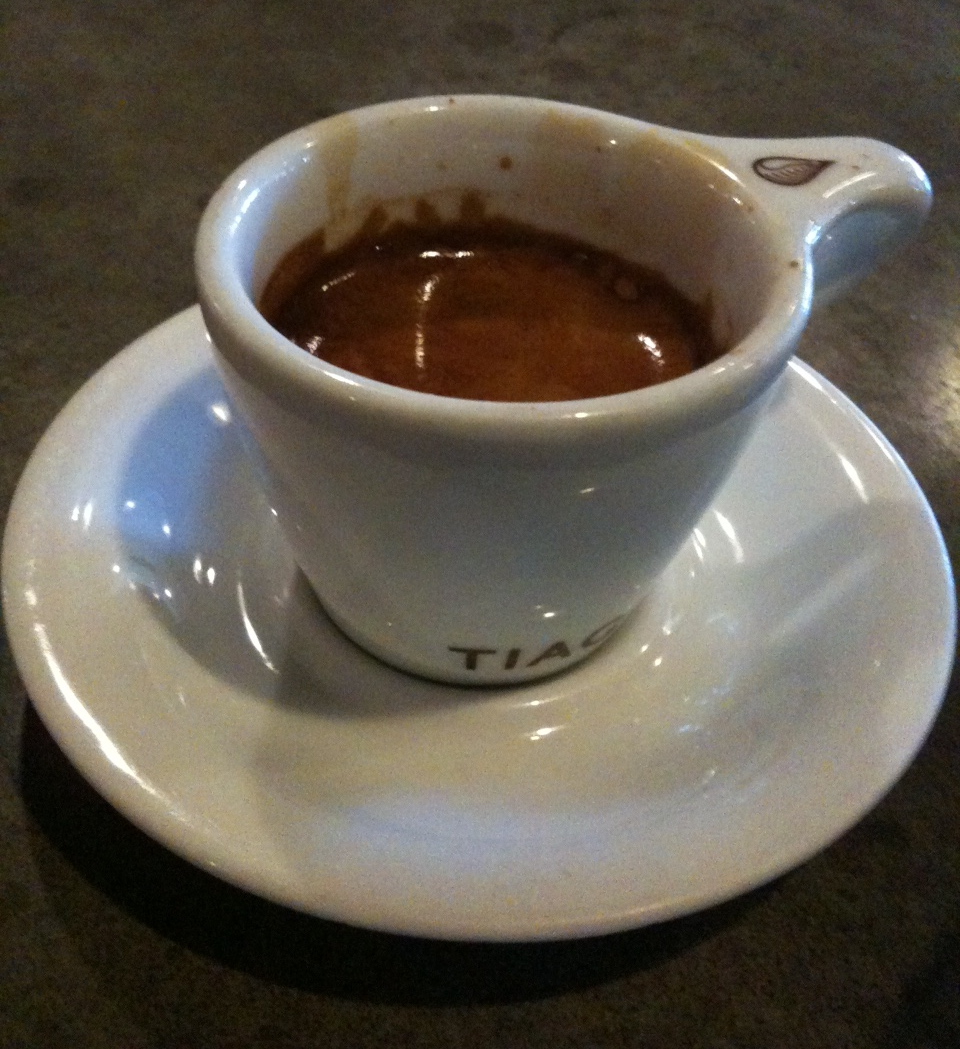